الحفّافة الكهربائية
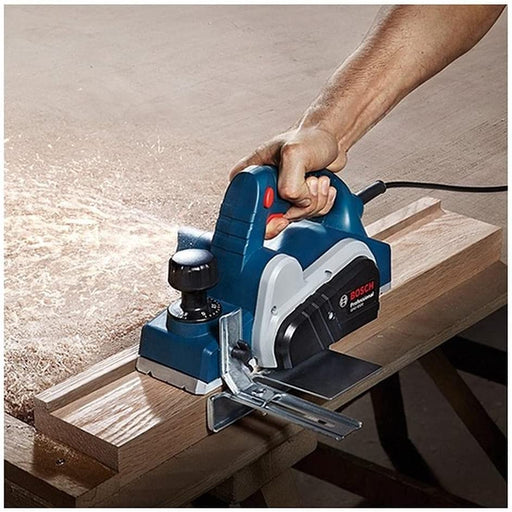 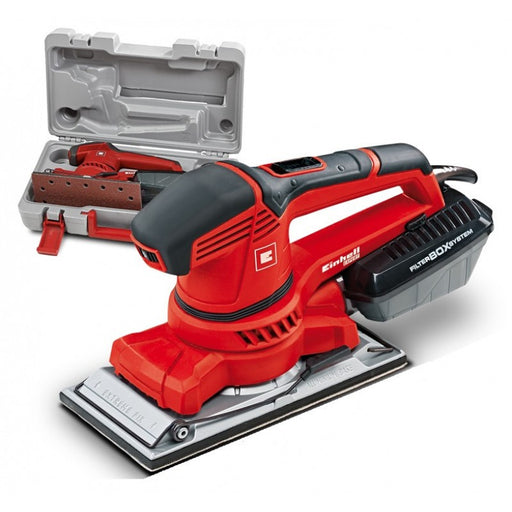 الفأرة الكهربائية
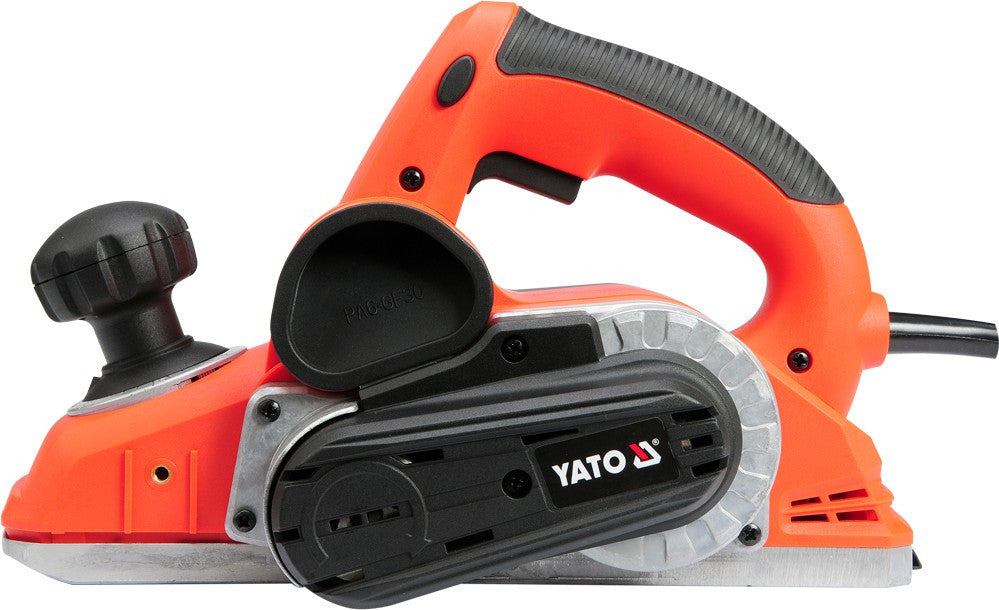 المثقاب المتنقّل
مثقاب الطاولة
المنشار الكهربائي
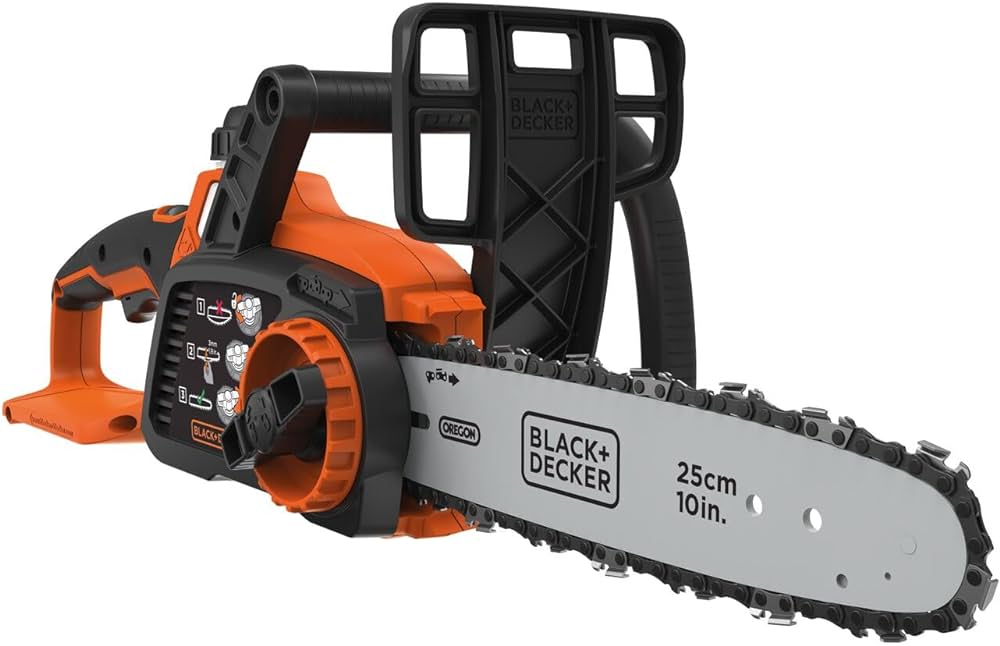 المنشار الترددي
المنشار الدائري
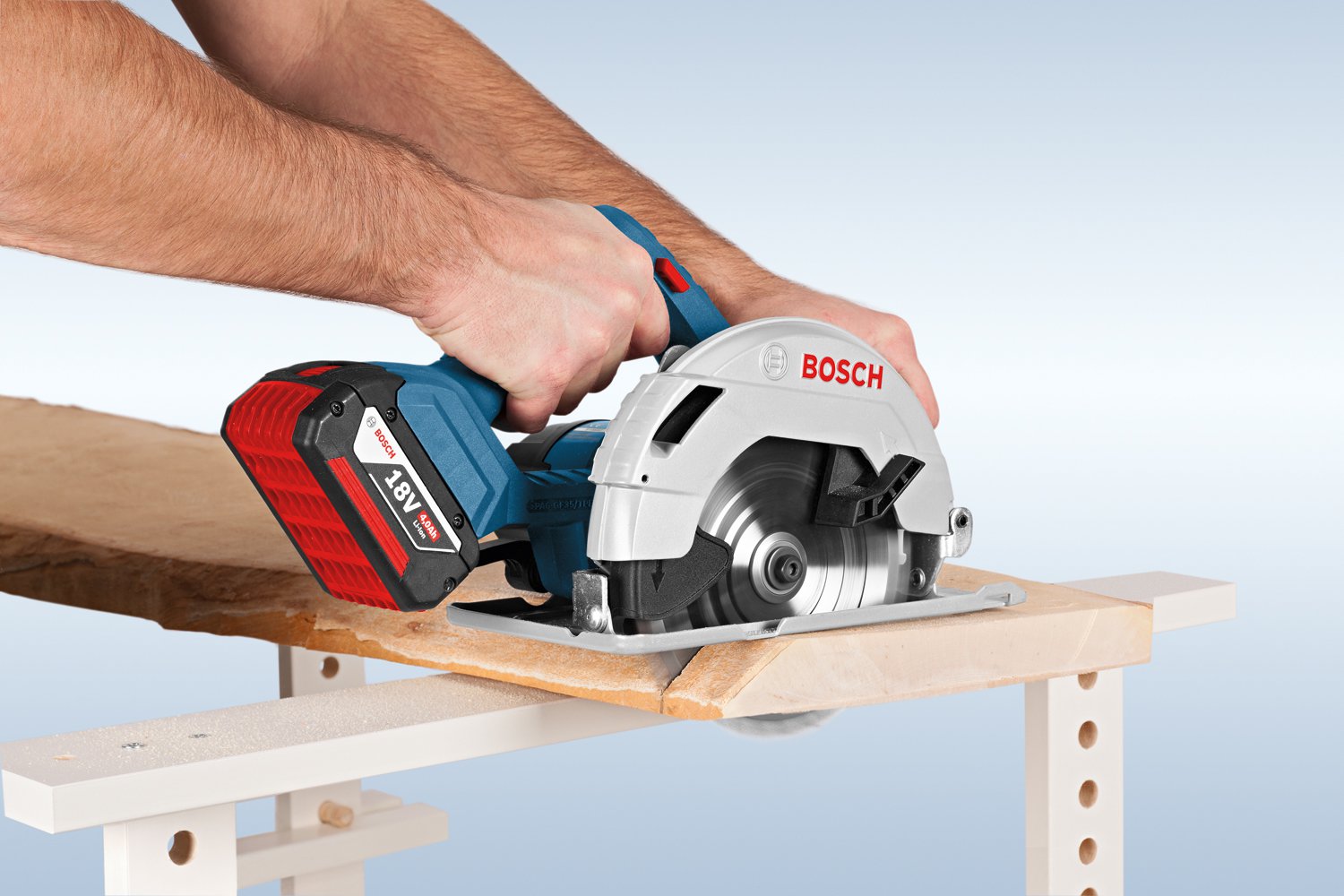 منشار الطاولة